와인 전문 기업 ㈜에프엘코리아                            브랜드 문의 02)449-3151
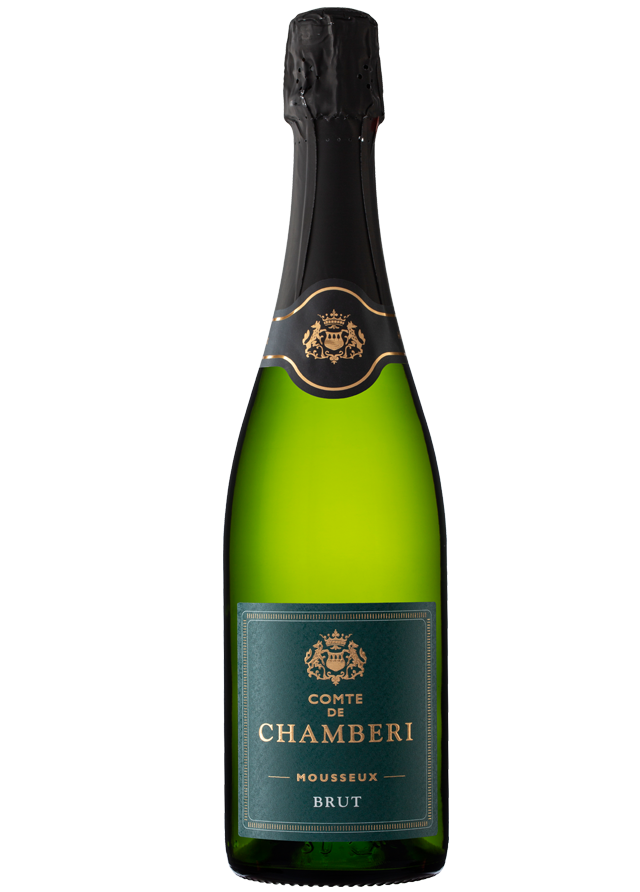 BRAND STORY / 브랜드 스토리
펠릭스 솔리스 사는 스페인 TOP 3 생산기업으로 전역의 각 산지 별 와인을 보유 및 생산 하고 있으며, 내수외에도 전 세계 수출량 10위를 자랑하는 기업입니다.
꽁뜨 드 샹베리는 품질 좋은 스파클링으로 최고의 가성비를 자랑합니다.
PRODUCT INTRODUCTION / 제품 소개
꽁뜨 드 샹베리 NV
생산지역 및 등급: 라만차 스파클링
포도품종:  에이렌50%, 비우라50%
연한 노란 빛깔
촘촘한 버블을 기반으로 화이트 계열의 과실 및 신선한 허브 아로마
좋은 산미와 구조감 깔끔한 맛과 피니쉬

SELLING POINT / 주요 판매 포인트 및 한 줄 평
스페인 최고의 가성비를 자랑하는 대중화 스파클링 브랜드
수상내역
2019 Sommlier Wine Awards Gold
최고 가성비 스파클링
꽁뜨 드 샹베리